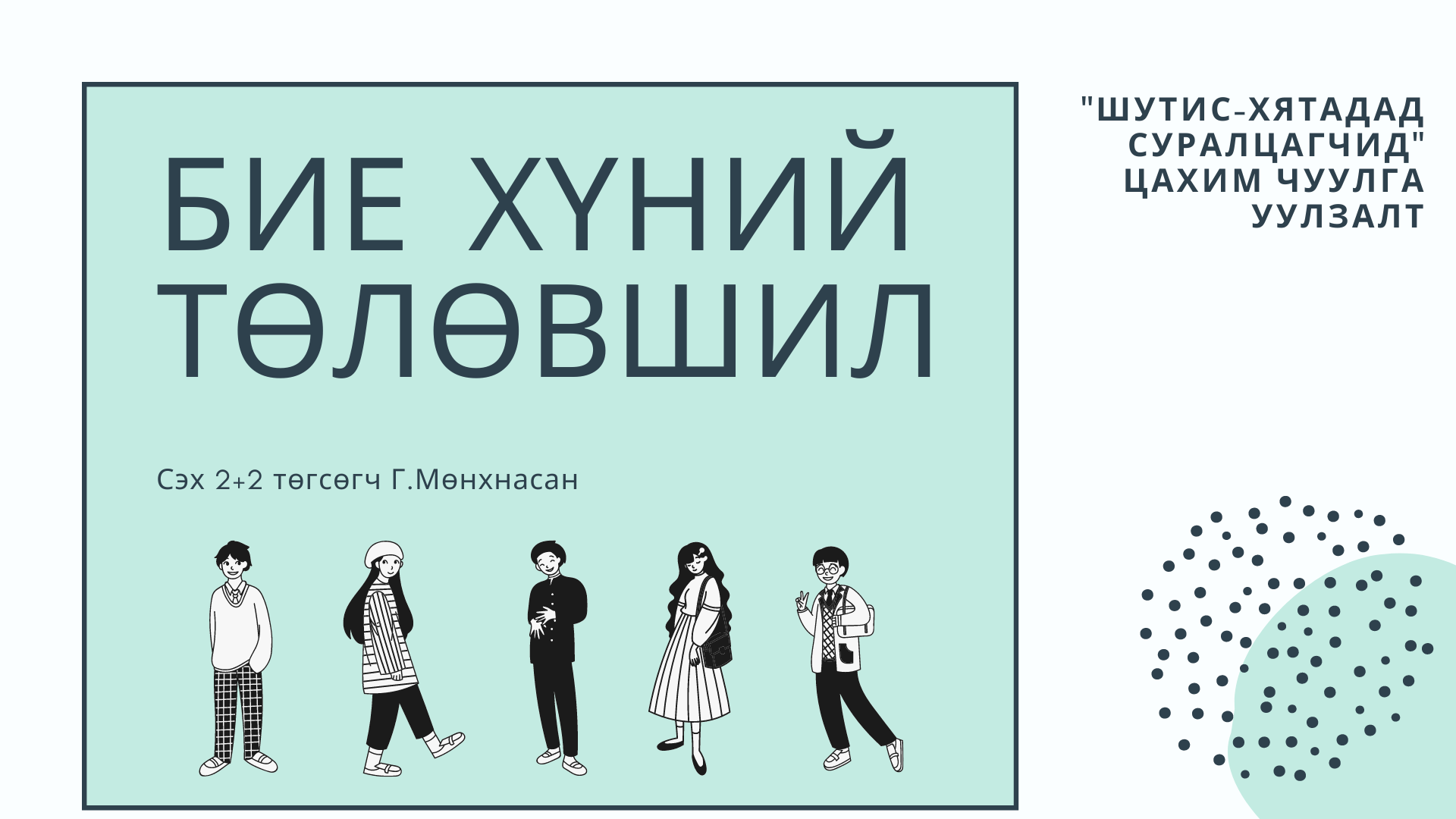 Бие хүн болгон төлөвшүүлэх талаар  Монгол ухаанд
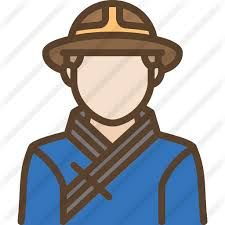 Эрийн 10 эрдэм: Номд мэргэн, нойронд сэргэг, үйлэнд уран, үгэнд цэцэн, хуулинд шударга, хуриманд цовоо, дайнд баатар, далайд усч, дээдэд зусаргүй, доодод найртай

Эмийн 9 эрдэм: Өнгөнд цэвэр, үйлэнд уран, үрд энэрэлтэй, үргэлж цэмцгэр, ханьдаа түшигтэй, хадамдаа ээлтэй, найранд дуутай, настанд ерөөлтэй, нартад буянтай
Бие хүнийг дараах үндсэн шинжүүдээр тодорхойлдог.
Нийгмийн оролцоогоор нь
Өөрийн үзэл бодол хэрэгцээний талаар тэмцэх чадвараар нь  
Үүрэг хариуцлага ухамсарласан байдлаар нь
Олон нийтийн үнэлгээгээр г.м
 Бие хүн болгон нь өөрийн сонирхол хэрэгцээ,авъяас оюун ухаан авъяас оюун ухаан мэдлэг чадвараараа ялгагддаг.  Энэ нь “Би”-гийн хувийн дүр төрхийг бүрдүүлдэг байна.
Аялалд нь амжилт хүсье
Бие хүн бүлэг дотроо тодорхой нэр хүнд олж, тодорхой байр эзэлж тодорхой үүрэг хүлээдэг.
ХҮН       НИЙГЭМ